Group almost 4:
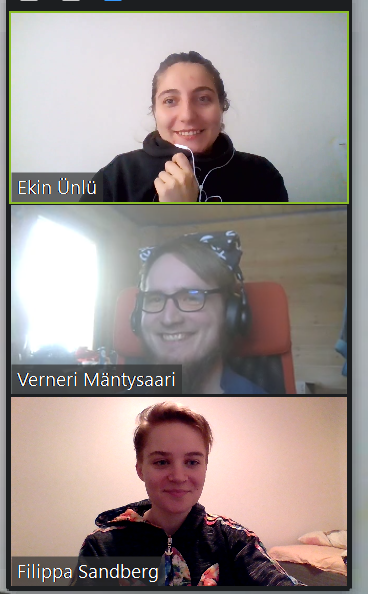 Ekin Ünlü

Program 
Architectural Design
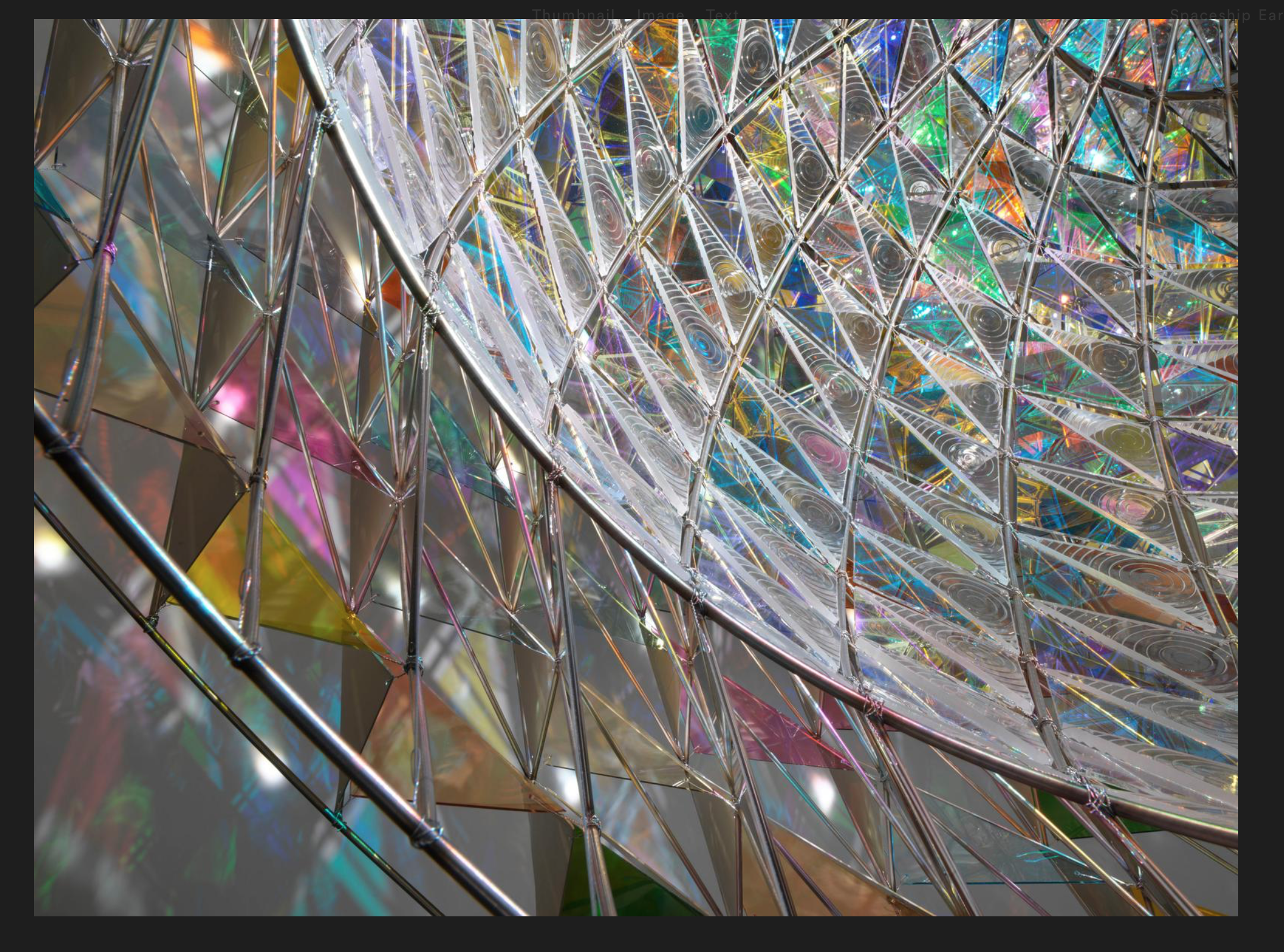 Verneri Mäntysaari
Contact person:
verneri.mantysaari@aalto.fi 
Program:
Mechanical Engineering
Filippa Sandberg

Program: 
Computer Engineering
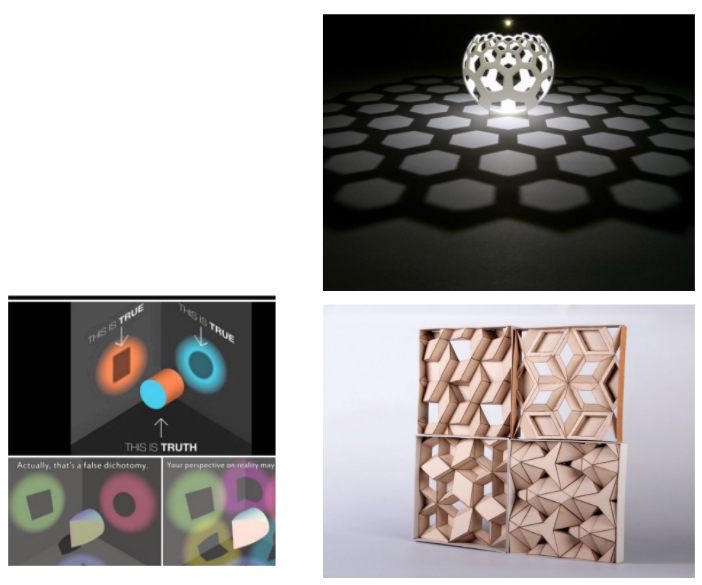 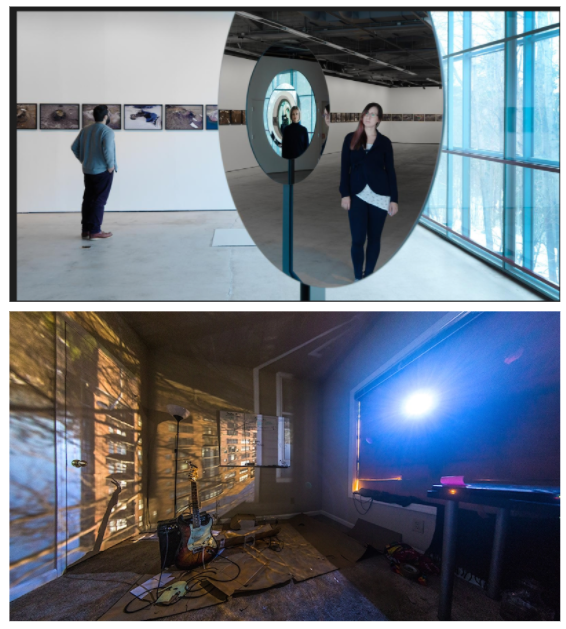 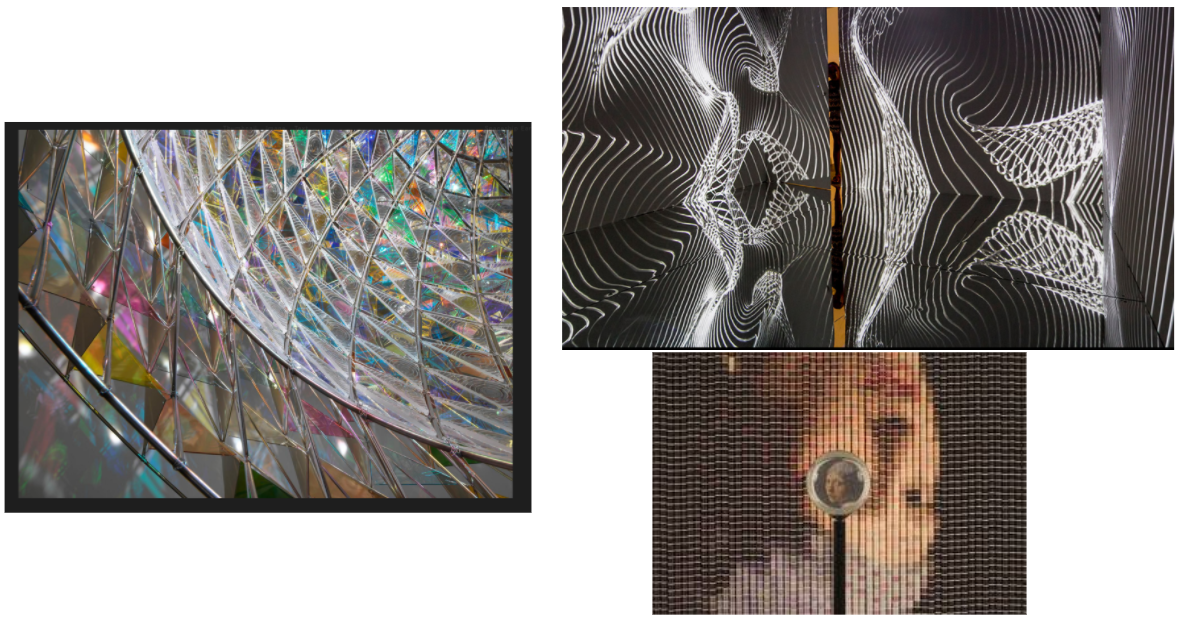 From task 1
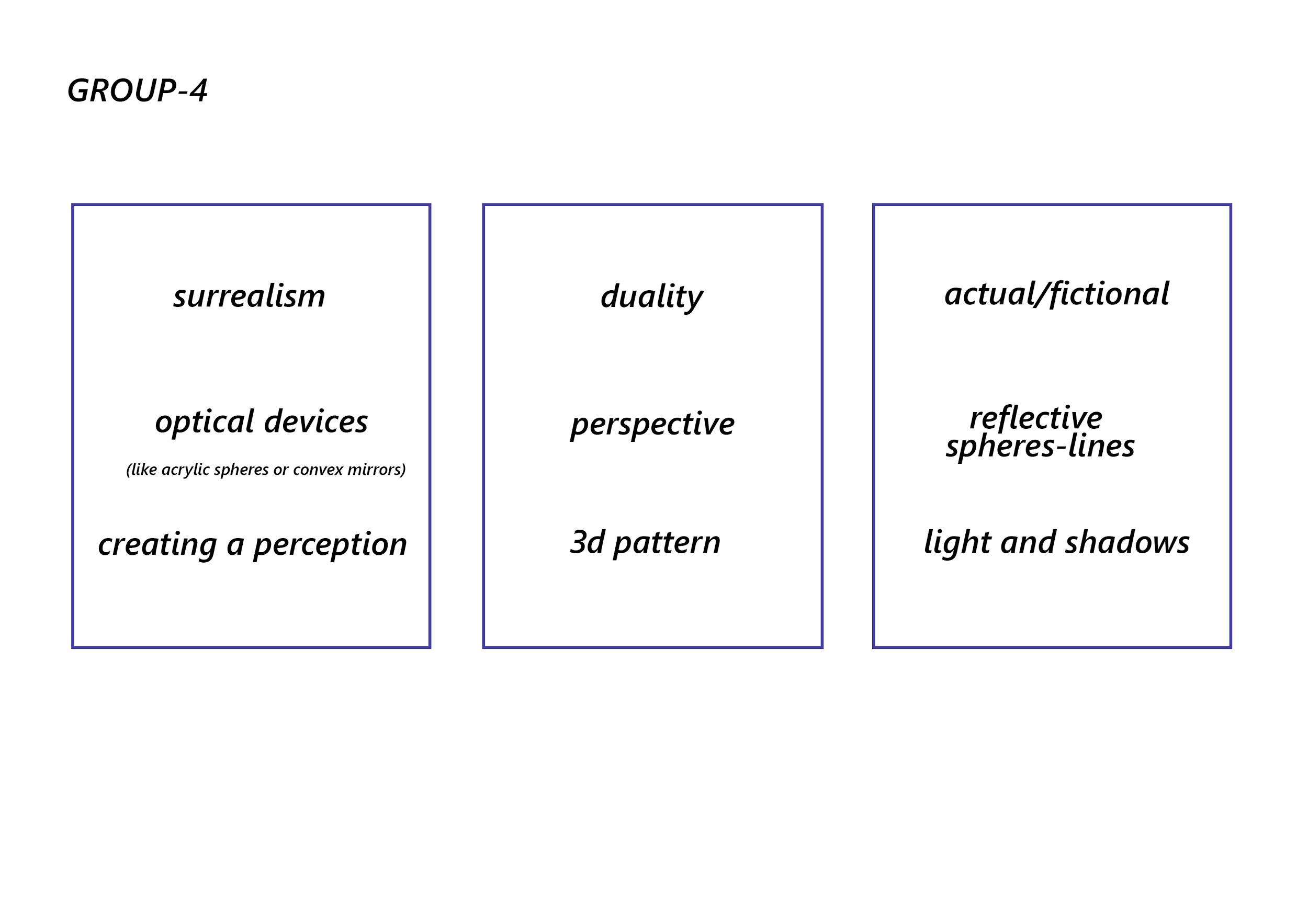 Concept 1: Helicoid
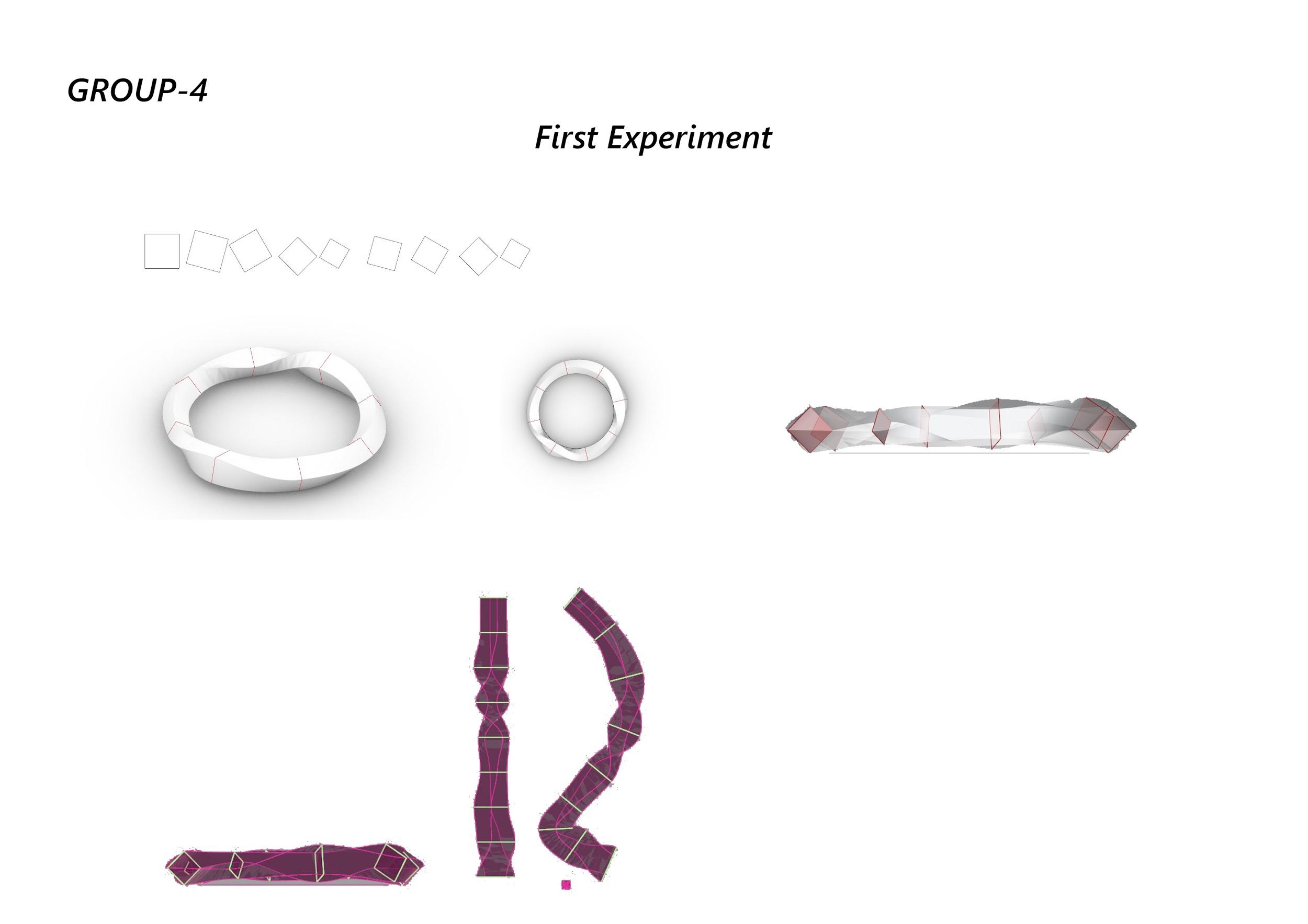 A helicoid morphed in a more spiraling shape
A mirror placed above could show that it looks like a circle from that direction, Some pattern on it would reveal a picture from above. 

Telling a story
Evolution

Possible materials:
 Plexi glass and stickers 
A mirror
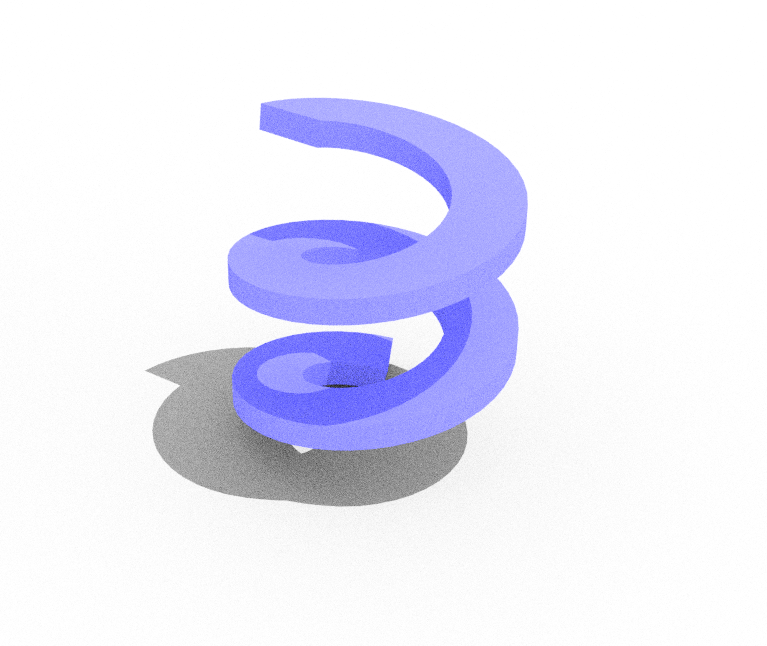 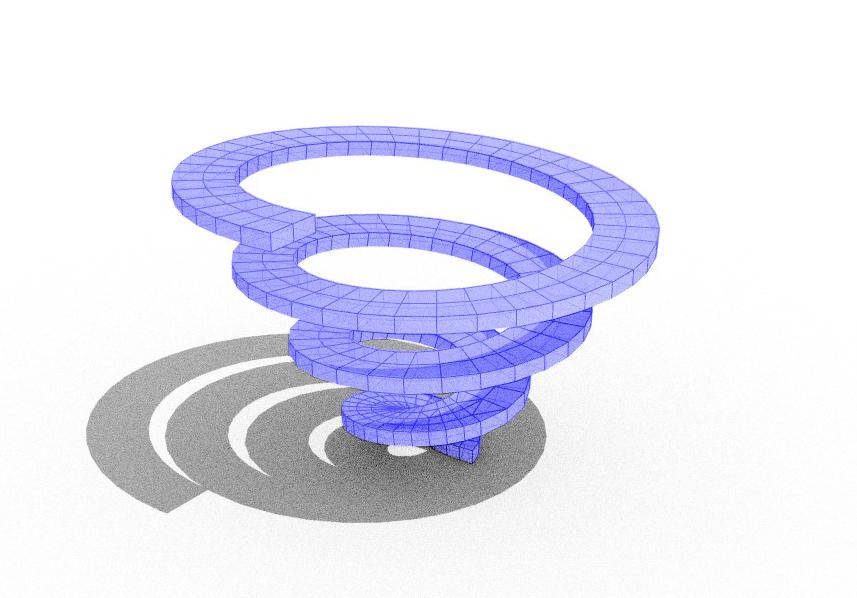 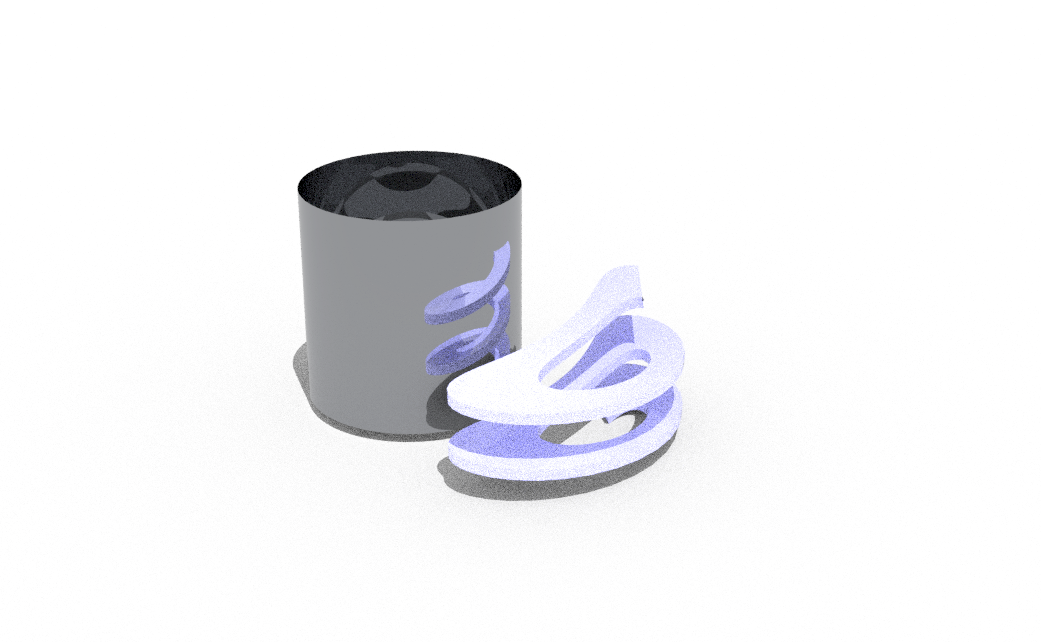 Concept 2:  3D Anamorphic
Convex mirror

A convex mirror shows a version of an object that “makes more sense” than the one we can see directly in front of it, here a helicoid is shown but we could also use an other object. From whole to piece
Possible materials: 
Mirror
Plexiglass
3D-printed
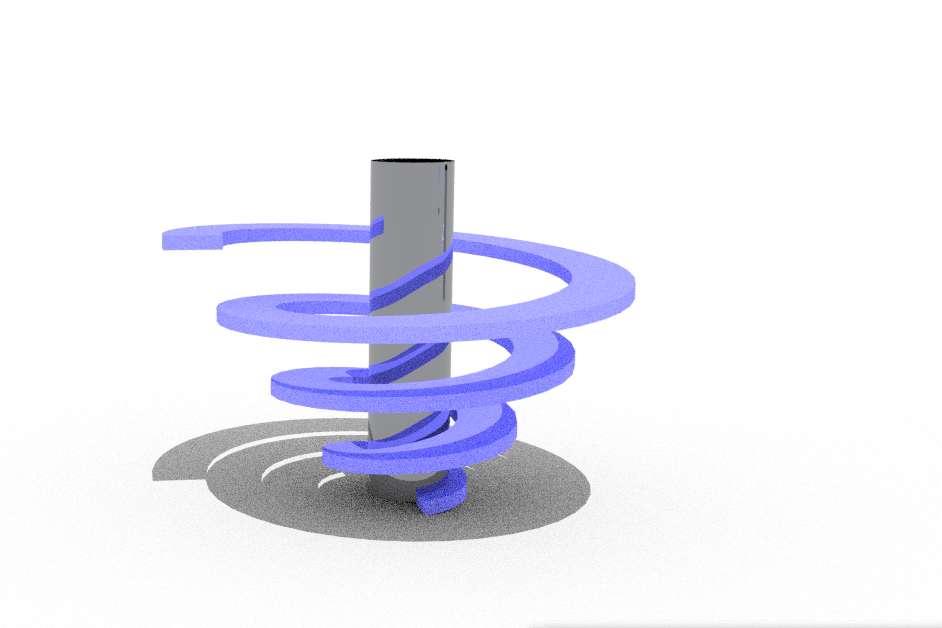 Concept 3: Mirror(s)
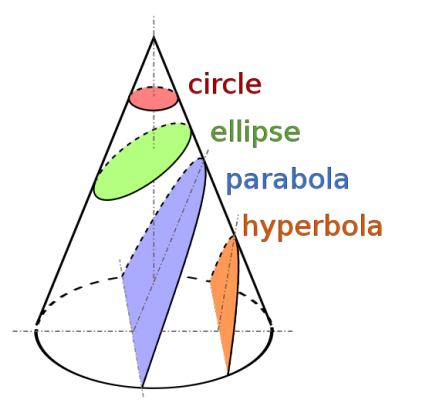 Mirrors viewed from a certain angle appear to create a complete picture, but they actually reflect from very different places. From to whole to the piece 
Mathematical final picture
Different circles 

Materials 
Mirrors
Metal or plastic
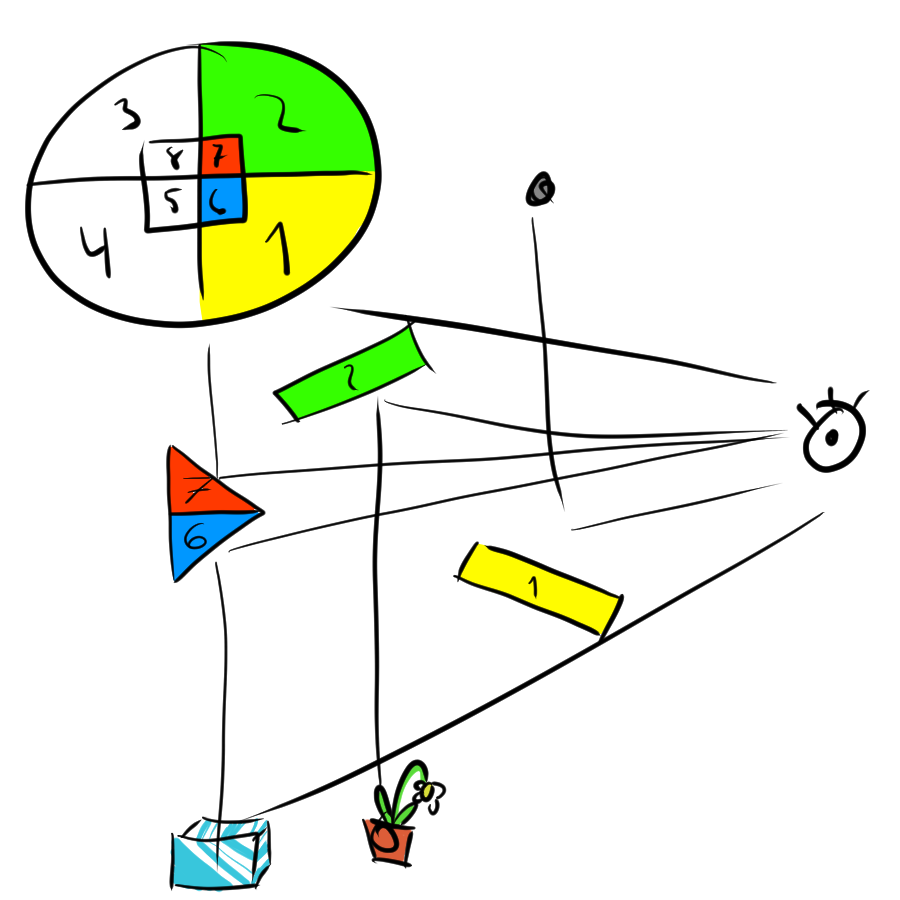